МЕТОДИЧЕСКИЕ РЕКОМЕНДАЦИИ ПО ИСПОЛЬЗОВАНИЮ ИКТ В ДОУ
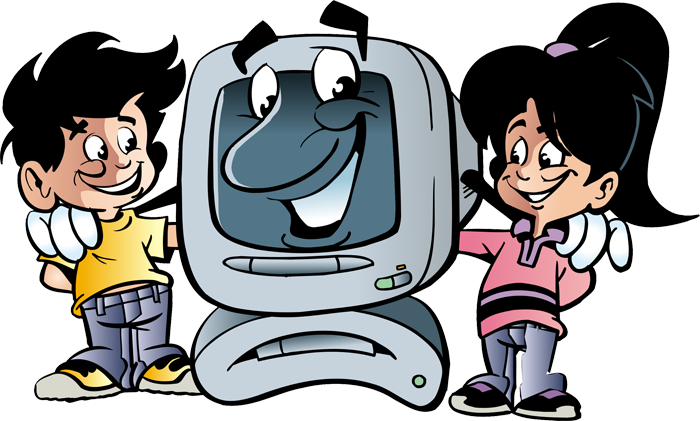 Подготовила: ст. воспитатель МДОУ Д/С № 9 «Теремок» МО «Барышский район» Погодина С.А.
Информационные технологии, это не только и не столько компьютеры и их программное обеспечение. Под информационно-коммуникационными технологиями подразумевается использование компьютера, Интернета, телевизора, видео, DVD, CD, мультимедиа, аудиовизуального оборудования, то есть всего того, что может представлять широкие возможности в образовательном процессе.
Использование компьютерных технологий помогает:
- привлекать пассивных слушателей к активной деятельности;
- делать образовательную деятельность более наглядной и интенсивной;
- формировать информационную культуру у детей;
- активизировать познавательный интерес;
- реализовывать личностно-ориентированный и дифференцированный подходы в обучении;
- дисциплинировать самого воспитателя, формировать его интерес к работе;
- активизировать мыслительные процессы (анализ, синтез, сравнение и др.).
Рекомендации для педагогов по использованию информационно-коммуникационных технологий (ИКТ), технических средств обучения  в ДОУ.
Современную жизнь невозможно представить без компьютеров. Достоинства компьютерного обучения несомненны, а необходимость овладения компьютерной грамотой тем, кому предстоит жить в XXI веке, очевидна.
	Однако компьютеризация образования и досуговой деятельности имеет ряд негативных моментов, которые могут оказать неблагоприятное  влияние на здоровье. Работа, занятия или игра на компьютере сопряжены с воздействием на пользователя, будь он ребенок или взрослый.
	Поэтому очень важно соблюдать определенные требования.
Требования к  использованию технических средств в организации обучения дошкольников.Требования СанПиН 2.4.1.2660-10.
Требования к организации просмотра презентаций, мультфильмов и т.д.
6.12. Для просмотра телевизионных передач и видеофильмов используют телевизоры с размером экрана по диагонали 59 - 69 см. Высота их установки должна составлять 1 - 1,3 м. При просмотре телепередач детей располагают на расстоянии не ближе 2 - 3 м и не дальше 5 - 5,5 м от экрана. Стулья устанавливают в 4 - 5 рядов (из расчета на одну группу); расстояние между рядами стульев должно быть 0,5 - 0,6 м. Детей рассаживают с учетом их роста.
12.20. Непрерывная длительность просмотра телепередач и диафильмов в младшей и средней группах - не более 20 мин., в старшей и подготовительной - не более 30 мин. Просмотр телепередач для детей дошкольного возраста допускается не чаще 2 раз в день (в первую и вторую половину дня). Экран телевизора должен быть на уровне глаз сидящего ребенка или чуть ниже. Если ребенок носит очки, то во время передачи их следует обязательно надеть.
12.21. Непосредственно образовательную деятельность с использованием компьютеров для детей 5 - 7 лет следует проводить не более одного в течение дня и не чаще трех раз в неделю в дни наиболее высокой работоспособности: 
во вторник, в среду и в четверг. После работы с компьютером с детьми проводят гимнастику для глаз. Непрерывная продолжительность работы с компьютером в форме развивающих игр для детей 5 лет не должна превышать 10 минут и для детей 6 - 7 лет - 15 минут.
Признаки компьютерной усталости
1. Потеря контроля над собой: ребенок часто трогает лицо, сосет палец, гримасничает, кричит и т. п. 
2. Потеря интереса к компьютеру: ребенок часто отвлекается, вступает в разговоры, обращает внимание на другие предметы, не желая продолжать работу. 
3. "Утомленная" поза: ребенок склоняется то в одну, то в другую сторону, откидывается на спинку стула, задирает ноги, упираясь в край стола. 
4. Эмоционально-невротическая реакция – крик, подпрыгивания,  истерический смех и др.
Гигиенические нормы и рекомендации при организации занятий с применением ИКТ:
Максимальная одноразовая  длительность работы не должна превышать указанную  ниже:

Для детей 6 лет 1 -2 групп здоровья: 15 минут в день.
Для детей  6 лет 3 группы здоровья: 10 минут в день.
Для детей 5 лет  1 – 2 группы здоровья: 10 минут в день.
Для детей 5 лет 3 группы здоровья: 7 минут в день.
Для детей 6 лет, относящихся к группе риска по состоянию зрения: 10 минут в день.
Для детей 5 лет, относящихся к группе  риска по состоянию зрения: 7минут в день.
В день допускается проведение только одного занятия с использованием компьютера.
Рекомендуемое время для занятий с использованием компьютера:
- первая половина дня – оптимальна;
- вторая половина дня – допустима, однако занятие следует проводить в период второго подъёма суточной работоспособности, в интервале  от 15 ч.30 мин. до 16ч.30мин., после дневного сна и полдника.
Рекомендуемая максимальная кратность работы для детей: 

- 6 лет – 2 раза в неделю.
Построение занятия с использованием презентаций и требования к их содержанию и оформлению
Презентация – это инструмент предъявления визуального ряда, назначение которого – создание цепочки образов. То есть каждый слайд должен иметь простую, понятную структуру и содержать текстовые или  графические  элементы, несущие в себе зрительный образ как основную идею слайда. Цепочка образов должна полностью соответствовать ее логике. Такой подход способствует хорошему восприятию материала и воспроизведению в памяти представленного содержания посредством ассоциаций.
Не стоит перегружать визуальный ряд слишком подробными и точными данными – это затрудняет восприятие и запоминание. Для уменьшения доли избыточной информации необходим тщательный отбор содержания.
Назначение презентации – визуальное сопровождение деятельности педагога. Презентация выступает как средство педагогического  процесса.
Содержание презентации  
определяется  содержанием  той формы организации образовательного процесса (занятия, воспитательного мероприятия, выступления и т.д.), где она используется. Поэтому при оценке содержания презентации, прежде всего,  учитывается соответствие содержания презентации целям, структуре самого мероприятия.
Основное правило для презентации: 1 слайд – 1 идея. Вместе с тем, можно один ключевой момент разнести  и на несколько слайдов.
Не стоит заполнять 1 слайд слишком большим объемом информации. Помните, что человек моментально может запомнить немного. Примерно это: не более трех фактов, выводов, определений.
Используйте короткие слова и предложения. Минимизируйте количество предлогов, наречий, прилагательных (Например, выносятся ключевые слова и фразы, по которым в дальнейшем выстраивается выступление).
Заголовки должны привлекать внимание (но не занимать все место и не отвлекать).
Оформление  презентаций
расположение  информации на странице - предпочтительно горизонтальное расположение материала. Наиболее важная информация должна располагаться в центре экрана;
цвет - достигайте «цветового равновесия». Пестрые и разноплановые картинки не будут выбиваться из общего стиля, если вы оформите их в одинаковые, по цвету,  рамочки или создадите коллажи. Имейте ввиду, что  цвет по-разному влияет и на первичное восприятие предлагаемого Вами материала, и на его запоминание, и на здоровье человека;- зеленый и белый цвет – спокойные, не раздражающие, способствующие  интеллектуальной деятельности; красный цвет - привлекает внимание, но оказывает  возбуждающее  психологическое действие. На одном слайде рекомендуется использовать не более четырех цветов: один для фона, один-два для заголовков и один-два для текста. Достигайте сочетаемости цветов.
Для фона лучше  использовать светлые тона. Цвет и размер шрифта, оформление шаблона  должны быть подобраны  так, чтобы все надписи читались.
шрифт
Выбор размера шрифта на слайде определяется исходя из нескольких условий:
- размером помещения и максимальной удаленностью зрителей от экрана;
- освещенностью помещения и качеством проекционной аппаратуры.
Текст должен читаться с самой дальней точки помещения, где происходит демонстрация.
Примерные рекомендуемые размеры шрифтов (с учетом демонстрации презентации в маленьком  помещении):
- заголовок 22-28 pt;
- подзаголовок 20 -24 pt;
- текст  18 - 22 pt;
- подписи данных в диаграммах  18 - 22 pt;
- шрифт легенды 16 - 22 pt;
- информация в таблицах 18 -22 pt.
Помните, чем больше помещение и удаленнее зрители (дети) от экрана, тем крупнее должен быть шрифт.
Не рекомендуется смешивать разные типы шрифтов. Нельзя злоупотреблять прописными буквами, т.к. они читаются хуже.
Текст
Количество текста на слайде регулируется с учетом назначения самой презентации и  категории людей, на которых она рассчитана. (Чем младше дети, тем меньше информации на слайде должно быть).
С точки зрения  эффективного восприятия текстовой информации один слайд, в среднем, должен содержать 7 - 13 строк. На слайде следует располагать список не более чем из 5-6 пунктов, в каждом из которых – не более 5-6 слов.
Текстовая информация  на слайде отражает цель и содержание занятия (лекции, воспитательного мероприятия). С точки зрения содержания, текст на слайде - это определения, выводы, формулы, перечень объектов и пр.  Как правило, один слайд – одна идея.
Диаграммы и таблицы
Диаграммы и таблицы используются в презентациях для представления цифровых  и статистических данных. Они выполняют задачу повышения наглядности, образности лекции,  выступления или доклада. Для педагога применение таблиц и диаграмм имеет значение и с точки зрения формирования у дошкольников умений анализировать, сравнивать полученную учебную информацию и делать собственные выводы. То есть  в педагогической практике они рассматриваются как форма, прием представления учебной информации.
Для того чтобы диаграммы и таблицы в полной мере выполняли свои функции в презентации, необходимо их качественное оформление.
Текстовая информация в таблице должна хорошо читаться. Поэтому размер шрифта определяется в соответствии с требованиями к тексту, представленными выше. Следует отметить, что шрифт таблицы, может быть на 1-2 пункта меньше, чем основной текст на слайде.
ДИАГРАММЫ
Размер  и вид диаграммы на слайде определяется в соответствии с требованиями эффективного восприятия наглядной и текстовой информации.
С точки зрения восприятия графических объектов, на одном слайде рекомендуется размещать не более 3-х круговых диаграмм.
Тип диаграммы должен соответствовать типу отображаемых данных. Данные и подписи не должны накладываться друг на друга и сливаться с графическими элементами диаграммы.
Если при форматировании слайда есть необходимость пропорционально уменьшить размер диаграммы, то размер шрифтов должен быть увеличен с таким расчетом, чтобы текстовая информация читалась.
Таблицы и диаграммы лучше размещать на светлом или белом фоне.
При демонстрации таблиц и диаграмм уместно последовательное появление текстовой информации, что достигается с помощью настроек анимационных эффектов. При этом следует придерживаться правил: единство стиля подачи материала; удобство восприятия текстовой и наглядной информации.
Диагностика квалификационных категорий педагогов доу (объемная гистограмма с группировкой)
Уровень образования родителей (объемная круговая диаграмма)
Схемы
Схемы в презентации это возможность образного, абстрактного представления многочисленных рядов, классификаций объектов и связей между их компонентами.
Как и диаграммы, схемы выполняют задачу обеспечения образности, наглядности представления содержания теоретического материала. Так же, как и таблицы, схемы позволяют комплексно, системно предоставить текстовую информацию.
Как правило, на одном слайде размещается одна схема.
Схема располагается в центре слайда, заполняя всю его площадь.
Количество элементов на схеме определяется, с одной стороны, ее назначением, а с дугой – элементарным правилом  «разумности», с точки зрения зрительного восприятия.
Текстовая информация в схеме должна хорошо читаться. Поэтому размер шрифта определяется в соответствии с требованиями к тексту, представленными выше.
При выборе цветовой гаммы и конфигурации объектов схемы помните, что  схема – это наглядный образ содержания. Внешний вид схемы должен гармонично сочетаться с  другими слайдами презентации.
СХЕМА
Рисунки, фотографии
Рисунки чаще всего используются для: разъяснения абстрактных понятий теоретического лекционного материала. Фотографии и рисунки обеспечивают образное представление содержания выступлений.
Общие требования к использованию рисунков и фотографий на слайдах:
- четкость, качество исполнения самих фотографий и рисунков;
- соответствие фотографий, рисунков (как зрительного ряда) текстовому содержанию, фото и рисунки необходимо подписывать;
- разумное  дозирование количества фотографий и рисунков  в презентации и на одном слайде (как правило, это 3-5 изображений для иллюстрации одной идеи).
ВОЕННО-ПАТРИОТИЧЕСКАЯ ИГРА ЗАРНИЦА
Применение презентаций
Презентация сопровождает речь педагога (лектора), но не заменяет ее. Поэтому текстовое содержание презентации должно предварять или разъяснять определенные положения, озвученные педагогом,  но не повторять слово в слово. 
Педагог должен быть компетентен в работе с данным ресурсом (подготовлен к работе с презентацией): знать технические основы,  владеть  методическими приемами использования данного ресурса на занятии (в воспитательном мероприятии, на лекции и пр.). 
Демонстрация презентации, ролика занимает все внимание детей (слушателей), поэтому информация, которая дается педагогом по ходу демонстрации, должна соответствовать содержанию презентации. 
Грамотная интеграция ИКТ и педагогических технологий обеспечивает наибольшую эффективность    образовательного процесса. Педагогу важно достичь перехода обучающегося из зрителя в соучастника. На это должна работать и презентация, -  ее структура и содержание могут обеспечивать  и поддерживать взаимодействие педагога и воспитанников.
Выполнение данных рекомендаций  позволит  обеспечить качественное оформление и содержание презентаций, соответствие основным критериям:
Критерии оформления:
- соответствие оформления  целям и содержанию презентации;
- единый стиль в оформлении;
- разумное разнообразие содержания и приемов оформления;
- грамотное использование различных шрифтов, списков, таблиц, схем, иллюстраций (рисунков, фото);
- качественное форматирование текста;
-качественное техническое оформление изображений (соответствующие размеры, четкость, яркость рисунков и фотоизображений;
- дизайн и эстетика оформления;
- продуманное, обоснованное применение анимации, настройки анимационных эффектов
Критерии содержания:
- соответствие содержания презентации содержанию учебного занятия (воспитательного мероприятия);
- соответствие содержания презентации целям, структуре самого мероприятия;
- слайд должен иметь простую, понятную структуру и содержать текстовые или  графические  элементы, несущие в себе зрительный образ, как основную идею слайда;
- не стоит перегружать визуальный ряд слишком подробными и точными данными.
Критерии применения:
- текстовое содержание презентации не должно повторять речь педагога слово в слово, должно быть разделение смыслового наполнения между словами педагога и содержимым каждого слайда;
- компетентность педагога в использовании презентаций: знание технических основ,  владеть  методическими приемами использования данного ресурса на уроке;
- интегрированное использование презентации и педагогических технологий.
Критерии технической готовности:
- хорошее состояние и готовность аппаратуры к работе;
- рациональное, грамотное, безопасное  размещение  аппаратуры;
- наличие затемнения и быстрое управление им;
- соответствие общим гигиеническим условиям;
- соответствие санитарно-гигиеническим нормам и требованиям при использовании компьютера и мультимедийного оборудования.
На безграничных просторах Интернета будем искать только то, что полезно для развития наших детей (программные средства учебного назначения,  методические материалы)
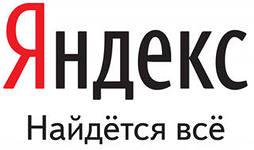 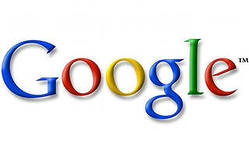 Полезные сайты
Спасибо за внимание!